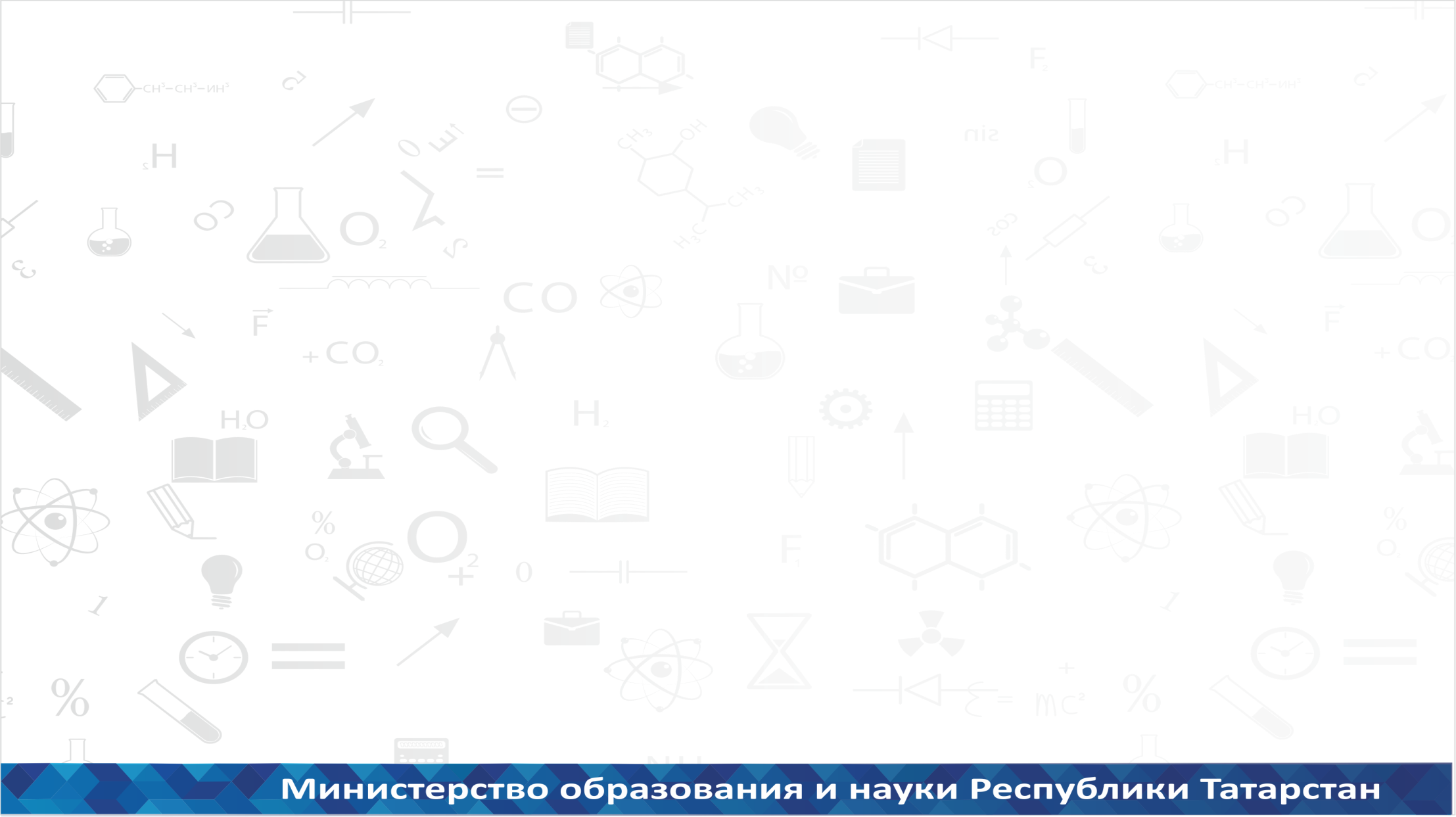 СИСТЕМА ПОВЫШЕНИЯ КВАЛИФИКАЦИИ РАБОТНИКОВ ОБРАЗОВАНИЯ В РЕСПУБЛИКЕ ТАТАРСТАН
Источники информации об уровне компетенций учителей
Р е з у л ь т а т ы
сертификации и педагоги-ческой аттестации
диагностического тестирования учителей
ОГЭ,ЕГЭ,ВПР, международных сравнительных исследований
работы контрольно-надзорных органов
Повышение квалификации в Республике Татарстан
Анализ и разработка программ
Профессиональные образовательные сообщества:
Объединение учителей по интересам, профессии
Методическая поддержка
Профессиональное общение и повышение квалификации
Профессиональное развитие в рамках грантовой поддержки
Индивидуальные гранты (Старший учитель, учитель-мастер, учитель-наставник, учитель эксперт, наш новый учитель)
Гранты для команд  (успешная школа, региональная инновационная площадка)
Персонифицированная модель повышения квалификации педагогических работников:
- Выбор траектории развития
Адресное финансирование
Конкурентный рынок программ
Независимая оценка качества
Уровневые программы повышения квалификации руководителей образовательных организаций
Начальники РОО и их заместители
Директора школ и их заместители
Руководители ДОД
Заведующие ДОО